
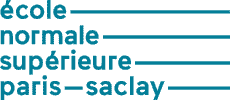 Les bases de la défense&la signalisation(Partie 1)
Les bases de la défense 
Les bonnes vieilles règles en flanc
La signalisation
Les entames à Sans Atout
Les entames à la couleur
Les grands principes de la défense
1
Bridge ENS
Séance 9
Les bases de la défense

Les principes généraux :
	C’est un domaine ou il va être primordial de compter et de mettre en place des 
hypothèses cohérentes avec les enchères et les différentes cartes jouées lors des premières 
levées. L’entente avec le partenaire va être primordiale.
	Nous allons définir ces différentes bases comme suit :
		- les bonnes vieilles règles en flanc
		- la signalisation
		- les différentes entames (à Sans Atout et à L’Atout)
		- les grands principes de la défense (comment compter et que compter)
Enfin, une petite maxime pour vous rappeler que vous ne jouez pas seul.
C’est la citation d’un joueur de rugby international,  ancien entraîneur de l’équipe de 
France puis d’Italie :
Ces valeurs d’humilité, d’abnégation, de solidarité dont on parle sans arrêt dans la vie, notamment dans les situations difficiles, c’est en défense qu’elles 
s’expriment le mieux. En ce sens, la défense est une parabole de la vie.
Pierre Berbizier
2
Bridge ENS
Séance 9
Les bonnes vieilles règles en flanc

Elles proviennent souvent du Whist (ancêtre du bridge)
Ces bonnes vieilles règles ne signifient pas périmées et s’appliquent dans de nombreux 
cas, évitant ainsi bien des erreurs grossières.
Attention, ces règles n’empêchent pas la réfléxion du joueur
1. Petit sur Petit en seconde position :
 A94
 D76
Le déclarant joue le 2, il faut mettre petit, votre partenaire pouvant
posséder une carte supérieure au 9.
Echangeons maintenant l’As et la Dame.
 2
 D94
 D94
Regardez ce qu’il peut se passer si vous
Mettez l’As.
 VX54
 A76
 A76
 2
 R82
3
Bridge ENS
Séance 9
Les bonnes vieilles règles en flanc

2. Honneur sur Honneur :
 D75
Cette règle complète la précédente.
Voyons cela sur l’exemple ci contre.
Pourquoi faut il monter?
 R1096
 AV8
Remplaçons la Dame par le 10.
Pourquoi faut il monter?
 X75
 R64
 D932
 AV8
4
Bridge ENS
Séance 9
Les bonnes vieilles règles en flanc

3. La plus forte en Troisième :
 653
Vous êtes désormais en troisième position, 
après un retour de votre partenaire.
Le mort fournit le 3. A vous !
 R972
 4
 653
Il faut mettre le Roi, regardez ce qu’il peut
Se passer.
 DX4
 R972
 AV8
 653
Même si le déclarant possède ADX, 
Regardez ce qu’il peut se passer.
 V84
 R972
 ADX
Evidemment, Sud peut posséder ADV, alors il fera trois levées de toute façon. Dans
ce cas mettre votre Roi ne vous coûte rien.
5
Bridge ENS
Séance 9
Les bonnes vieilles règles en flanc(exceptions)

Après l’exposé des règles et des principales situations qui les justifient, venons-en 
maintenant, aux différentes exceptions.
 AV5
1. Intercaler en second :
Vous êtes devant le mort, le déclarant joue un petit.
Voyons cela sur un cas très simple. Que se passe t il?
 RD3
 2
 AX5
Un cas à étudier plus sérieusement :
Le déclarant joue le 2, faut il mettre 
le Valet? Le problème est de savoir ou est 
la Dame et surtout comment va jouer le 
déclarant.
 RV3
 2
Admettons que le déclarant joue pour l’As et petit vers sa Dame, il faut passer le 3 pour 
Le réduire à une seule levée.
Pas facile!
6
Bridge ENS
Séance 9
Les bonnes vieilles règles en flanc(exceptions)

 ARX5
Attention à ne pas vous tromper de situation, 
comme sur l’exemple ci contre.
Si vous intercalez le Valet, le déclarant met 
L’As puis réitère l’impasse contre votre Dame.
Si vous fournissez le 3, le déclarant n’est pas Fakir
pour connaître DV chez vous!
 DV3
 2
 RD9
Un analogue au précédent :
Intercalez vous le 10?
 VX3
Si le déclarant détient l’As , cela ne change 
Rien. Si c’est votre partenaire, tout change.
 2
En résumé. Il faut analyser chaque situation et faire les hypothèses nécessaires pour 
envisager la suite probable.
7
Bridge ENS
Séance 9
Les bonnes vieilles règles en flanc(exceptions)

2. Petit sur Honneur :
 DV9
La règle honneur sur honneur est celle qu’il
faut appliquer avec le plus de discernement. 
Si le déclarant est un bon joueur, vous vous 
porterez même mieux en ne couvrant jamais,
qu’en couvrant toujours honneur sur honneur,
car en général il est équipé pour le faire.
 R64
Cas d’exception, deux honneurs
collés au mort. On ne monte pas
 AX2
Autre cas similaire :
Le déclarant présente le Valet et attend
Votre réaction ! Que faites vous?
 D53
 RV9
 RV982
Il peut même avoir RV9 5ème
En résumé. Il faut analyser chaque situation et faire les hypothèses nécessaires pour 
envisager la suite probable.
8
Bridge ENS
Séance 9
Les bonnes vieilles règles en flanc(exceptions)

3. La plus forte en troisième :
 R64
Vous êtes en troisième derrière le mort.
Celui ci détient un honneur, et vous-même
Détenez un honneur plus fort et un plus faible.
 AV3
 2
Voyons tout ceci sur l’exemple ci-contre :
Vous devez jouer le Valet et non l’As. Pourquoi? Voyons différentes configurations
Vous mettez L’as : le déclarant fait deux levées
Vous mettez le Valet. Le déclarant fait la levée
avec la dame et la configuration est la suivante.
 R64
 AV3
 X862
 D95
 R6
Le déclarant ne fait plus de levée dans la couleur sauf
si vous rejouez la couleur.
 A3
 X86
 95
9
Bridge ENS
Séance 9
La signalisation

Comment signaler?
Quand vous fournissez une carte, souvent vous avez le choix entre plusieurs. C’est avec ce choix que nous allons essayer de faire passer des informations entre les deux défenseurs .
Quand signaler?
Le plus souvent possible, avec toutefois une restriction : ne pas donner inutilement des
 renseignements au déclarant. Mais il ne faut pas exagérer cette restriction : le déclarant
n’est pas Fakir.
Que signale t on?
L’emplacement de nos honneurs
Le nombre de cartes que nous possédons
La couleur que doit rejouer le partenaire.
10
Bridge ENS
Séance 9
La signalisation

L’Appel-Refus?
C’est de loin la forme de signalisation la plus importante. Elle s’utilise dans deux situations où le jeu naturel serait de fournir votre carte la plus faible :
	- lorsque votre partenaire joue une couleur et que vous fournissez en troisième sans chercher à faire la levée ou forcer l’adversaire à utiliser un de ces honneurs.
	- Lorsque vous défaussez sur une couleur jouée par votre partenaire, ou le plus souvent, par votre adversaire.
Comment le signale t on?
Compte tenu des éléments dont vous disposez, vous souhaitez que le partenaire joue 
ou rejoue la couleur :
	- La plus grosse carte inutile : Vous appelez
Sinon, vous jouez une petite carte : Vous refusez
Attention : La signalisation ne coûte jamais de levée
11
Bridge ENS
Séance 9
La signalisation

L’appel refus en fournissant :
 653
Votre partenaire joue le Roi, le mort fournit le 3. Vous devez appeler avec le 9, idem si vous avez le Valet. Par contre avec 972 vous refusez (le 2)
 A94
 R
 A53
 R942
 D
Appelez avec le 9 : il ne joue pas
 V853
Par contre avec cette teneur, mettez le 6
 DX62
 A
Plaçons nous de l’autre côté :
Vous jouez en premier : L’as au mort, 
Le 5 en Sud et votre partenaire joue :
1 . Le 9 : Il doit avoir le Roi
2. Le 4 : Le déclarant doit avoir le Roi
 A83
 D62
 5
12
Bridge ENS
Séance 9
La signalisation

 D64
 RD43
 R5
 ADV2
L’appel refus en défaussant :
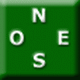 Lorsque vous défaussez, votre carte n’a pas d’importance pour la levée, cela vous laisse des possibilités.
On ne change pas la façon de faire.
 ARV2
 7
 V8762
 643
 X
Le contrat est de 4 Cœurs, et votre partenaire entame du 10 de Trèfle : mettez le 3, vous
 refusez les Trèfles. Sur le deuxième tour de cœur, défaussez le 2 de Carreau, vous 
refusez les Carreaux (Vous ne pouvez pas appeler avec le Valet de Pique, il joue!). Votre 
partenaire devrait comprendre qu’il faut jouer Pique.
La donne complète qui valide votre raisonnement.
 D64
 RD43
 R5
 ADV2
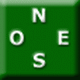 Remarque :
Si votre partenaire ne rejoue pas
Pique, le déclarant gagne son contrat.
 875
 A82
 D943
 X98
 ARV2
 7
 V8762
 643
 X93
 VX965
 AX
 R75
13
Bridge ENS
Séance 9
La signalisation

L’appel refus en premier :
Lorsque vous rejouez une couleur, on va inversez la signification d’une petite et d’une 
grosse carte :
	- petit prometteur
	- Gros dénégateur 
En effet, vous souhaitez que votre partenaire rejoue de la couleur s’il prend la main.
Le Pair Impair :
Cette signalisation consiste à indiquer  son nombre de cartes de la couleur jouée si vous n’avez rien d ’autre à montrer. Elle doit permettre de reconstituer la main du déclarant.
Petite = Paire
Grosse = Impaire
Voyons cela avec plusieurs types de répartition d’une couleur :
	- 2 cartes : la plus forte sauf Dx, Rx (Principe de base de la signalisation)
	- 3 cartes : la plus faible
	- 4 cartes la plus forte inutile
14
Bridge ENS
Séance 9
La signalisation

 X64
 65
 652
 RDV85
Exemple d’application :
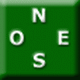  D832
 DX
 DX83
 A62
Sud	Ouest	Nord	Est
2SA	 passe	3SA	Fin
Votre partenaire entame du 3 de cœur, vous mettez la dame (la plus forte en troisième),
prise du Roi. Le déclarant joue Trèfle pour le Roi : prenez vous ?
Cela dépend de la carte de votre partenaire qui doit vous indiquer son nombre de cartes. La
réussite de ce contrat dépend du nombre de levées réalisées à Trèfle par le déclarant.
La Règle de Michel Bessis :
Lorsqu’il manque 3 cartes inférieures à celle fournie par le partenaire, celui-ci 
vient de jouer une grosse carte
Lorsqu’il manque 2 cartes inférieures à celle fournie par le partenaire, celui-ci 
vient plutôt de jouer une grosse carte
Lorsqu’il manque 1 carte inférieure à celle fournie par le partenaire, celui-ci vient 
de jouer plutôt une petite carte
Lorsqu’aucune carte inférieure à celle fournie par le partenaire n’est manquante,
celui-ci vient de jouer évidemment  une petite carte
15
Bridge ENS
Séance 9
La signalisation

L’appel de préférence :
L’appel de préférence constitue une dérogation aux conventions énoncées jusqu’ici.
Il a été crée initialement pour le cas ou un défenseur donne une coupe au partenaire . Celui ci , après avoir coupé , va en général chercher à rendre la main à son partenaire,  pour pouvoir couper une seconde fois. Il va avoir le choix entre les deux autres couleurs (autre que l’atout et la couleur que votre partenaire coupe.
Le principe de cet appel de préférence :
Une grosse carte indique un retour dans la couleur la plus chère
Une petite carte indique un retour dans la couleur la moins chère
Voyons cela sur un exemple :
 A862
 5
 RDV53
 R53
Sud	Ouest	Nord	Est
		1	 passe
1 	 passe 	2	 passe
4	Fin
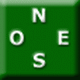  95
 AV97
 A962
 986
Votre partenaire entame du 8
16
Bridge ENS
Séance 9
La signalisation

Que faites vous ?
 A862
 5
 RDV53
 R53
Le déclarant met le 3 de Carreau du mort.
Vous êtes clairement dans une situation
d’appel de préférence, votre partenaire
devant être singleton dans la couleur.
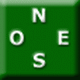  95
 AV97
 A962
 986
Vous prenez donc de l’As et rejouez le 9 de Carreau (Appel pour la plus chère).
Si vous aviez eu l’As de Trèfle en lieu et place de celui de Cœur, vous auriez rejoué
le 2 de Carreau.
Autre cas d’application :
L’appel de préférence peut s’appliquer dans tous les cas ou le partenaire risque d’avoir
Immédiatement (ou plus tard) le choix entre deux couleurs pour contre attaquer.
Dans un premier temps je vous conseille de l’utiliser dans deux cas :
	- Lorsque vous donnez une coupe à votre partenaire
	- Lorsque , dans un contrat à l’atout, votre partenaire a entamé dans une couleur 
où le mort est singleton.
17
Bridge ENS
Séance 9

Sud	Ouest	Nord	Est
		1	 1
1 	 2 	3	 4
4	passe	passe	contre
Fin
 7543
 8
 84
 RDV854
Donne 1 :
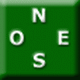 Entame du 3 de Trèfle pour le Valet du mort et le 2 d’Est. Atout
Pour l’As d’Est qui retourne le 6 de Trèfle qu’Ouest coupe.
 862
 9753
 A9632
 3
Mise sur la voie :
Est détient soit l’As de Cœur, soit le Roi de Carreau
Quelle carte rejouez vous?
Donne 2 : Sud joue 3SA sur l’entame du Valet de Trèfle.
Comment comptez vous défendre?
 A6
 753
 RDV98
 842
Mise sur la voie :
Votre partenaire ne peut avoir que 5 points maxi.
Vous devez empêcher Sud d’exploiter sa longueur à Carreau.
Comment vous y prenez vous?
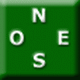  R942
 X962
 A65
 A7
18
18
Bridge ENS
Séance 9

 RX6
 ADV32
 732
 53
Donne 3 :
Sud	Ouest	Nord	Est
1 	 passe	 2	 passe
2 	 passe 	4	 Fin
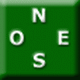 Ouest entame de l’As de Carreau qui promet le Roi.
Quelle carte doit fournir Est et pourquoi?
 84
 654
 DV95
 DV74
Mise sur la voie :
Les piques sont probablement plein. Pour faire chuter, il faut que le partenaire possède
L’As de Trèfle. Vous en savez assez!
Maniements de couleur :
Avec toutes les communications  disponibles
comment maximiser vos chances de réaliser
quatre levées?
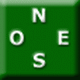  AX6532
 987
Même question avec la répartition suivante pour
le maximum de levées.
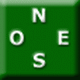  RX9876542
 -
19
19
Bridge ENS
Séance 9

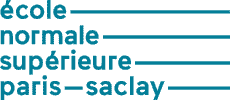 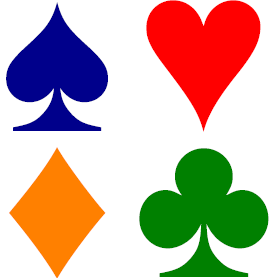 Questions ?
Place maintenant au jeu de la carte à la table
Pour chaque donne, après les explications de l’enchère :
L’entameur précise sa carte avec son raisonnement
Les deux défenseurs remplissent les grilles de levées
Le déclarant comptabilise son nombre de levées sûres et potentielles
20
Bridge ENS
Séance 9